Review of C Programming
MTSU CSCI 3240
Spring 2016
Dr. Hyrum D. Carroll
Materials from CMU and Dr. Butler
Textbooks
Required
Randal E. Bryant and David R. O’Hallaron, 
“Computer Systems: A Programmer’s Perspective 3rd Edition”, Prentice Hall 2015.
csapp.cs.cmu.edu
Most of the slide materials in this class are based on material provided by Bryant and O’Hallaron
Recommended
Brian Kernighan and Dennis Ritchie, 
“The C Programming Language, Second Edition”, Prentice Hall, 1988
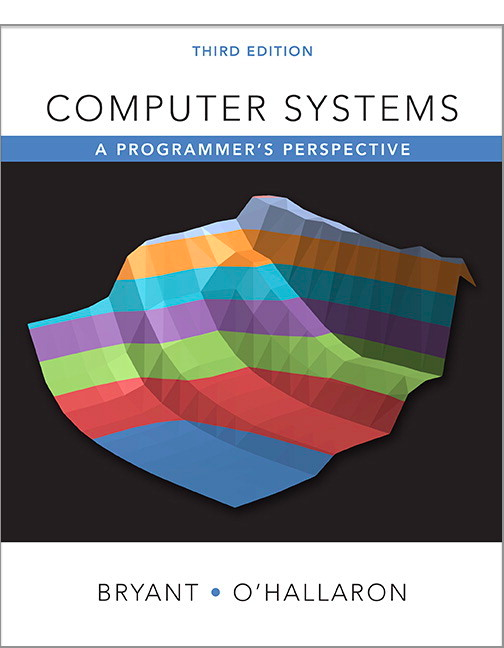 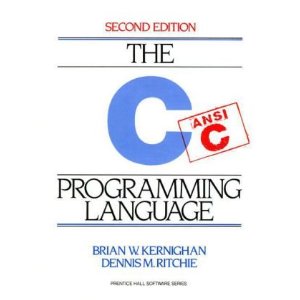 Why C?
Used prevalently
Operating systems (e.g. Linux, FreeBSD/OS X, windows)
Web servers (apache)
Web browsers (firefox)
Mail servers (sendmail, postfix, uw-imap)
DNS servers (bind)
Video games (any FPS)
Graphics card programming (OpenCL GPGPU programming based on C)
Why?
Performance
Portability
Wealth of programmers
Why C?
Compared to other high-level languages (HLLs)
Maps almost directly into hardware instructions making code potentially more efficient
Provides minimal set of abstractions compared to other HLLs
HLLs make programming simpler at the expense of efficiency	
Compared to assembly programming
Abstracts out hardware (i.e. registers, memory addresses) to make code portable and easier to write
Provides variables, functions, arrays, complex arithmetic and boolean expressions
Why assembly along with C?
Learn how programs map onto underlying hardware
Allows programmers to write efficient code
Perform platform-specific tasks
Access and manipulate hardware-specific registers
Interface with hardware devices
Utilize latest CPU instructions
Reverse-engineer unknown binary code
Analyze security problems caused by CPU architecture
Identify what viruses, spyware, rootkits, and other malware are doing
Understand how cheating in on-line games work
The C Programming Language
Simpler than C++, C#, Java
No support for
Objects
Memory management
Array bounds checking
Non-scalar operations
Simple support for
Typing
Structures
Basic utility functions supplied by libraries
libc, libpthread, libm
Low-level, direct access to machine memory (pointers)
Easier to write bugs, harder to write programs, typically faster
Looks better on a resume
C based on updates to ANSI-C standard
Current version: C99
The C Programming Language
Compilation down to machine code as in C++
Compiled, assembled, linked via gcc
Compared to interpreted languages…
Python / Perl / Ruby / Javascript
Commands executed by run-time interpreter
Interpreter runs natively
Java
Compilation to virtual machine “byte code”
Byte code interpreted by virtual machine software
Virtual machine runs natively
Exception: “Just-In-Time” (JIT) compilation to machine code
Our environment
All programs must run on system64
ssh USER@system64.cs.mtsu.edu
Architecture this semester will be x86-64
GNU gcc compiler
gcc –o hello hello.c 
GNU gdb debugger
ddd is a graphical front end to gdb
“gdb -tui” is a graphical curses interface to gdb
Must use “-g” flag when compiling and remove –O flags
gcc –g hello.c
Add debug symbols and do not reorder instructions for performance
GCC
Used to compile C/C++ projects 
List the files that will be compiled to form an executable
Specify options via flags
Important Flags: 
-g: produce debug information (important; used by GDB/valgrind)
-Werror: treat all warnings as errors (this should be your default)
-Wall/-Wextra: enable all construction warnings
-pedantic: indicate all mandatory diagnostics listed in C-standard
-O0/-O1/-O2: optimization levels
-o <filename>: name output binary file ‘filename’

Example: 
gcc -g -Werror -Wall -Wextra -pedantic foo.c bar.c -o baz
Variables
Named using letters, numbers, some special characters
By convention, not all capitals
Must be declared before use
Contrast to typical scripting languages (Python, Perl, PHP, JavaScript)
C is statically typed (for the most part)
Data Types and Sizes
PayPal Error
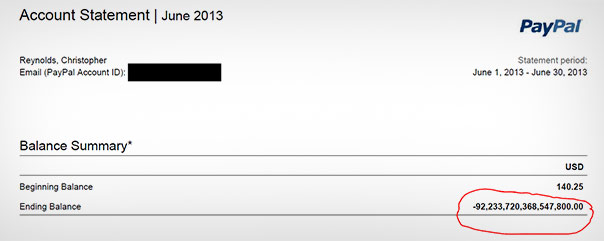 [Speaker Notes: Source: http://www.dailyfinance.com/on/paypal-statement-92-quadrillion-balance/]
Constants
Integer literals
1234,  077
0xFE,  0xab78 
Character constants
‘a’ – numeric value of character ‘a’
char letterA = ‘a’;
int asciiA = ‘a’;
String Literals
“I am a string”
“”  // empty string
What’s the difference?
Constant pointers
Used for static arrays
Symbol that points to a fixed location in memory


Can change change characters in string (amsg[8] = ‘!';)
Can not reassign amsg to point elsewhere (i.e. amsg = p)
char amsg[ ] = “This is a test”;
This is a test\0
Declarations and Operators
Variable declaration can include initialization
	int foo = 34;
	char *ptr = “fubar”;
	float ff = 34.99;
Arithmetic operators
+, - , *, /, %
Modulus operator (%)
Expressions
In C, oddly, assignment is an expression
“x = 4”  has the value 4

if (x == 4)
	y = 3;		/* sets y to 3 if x is 4 */

if (x = 4)
	y = 3;		/* always sets y to 3 (and x to 4) */

while ((c=getchar()) != EOF)
Increment and Decrement
Comes in prefix and postfix flavors
i++, ++i
i--, --i
Makes a difference in evaluating complex statements
A major source of bugs
Prefix: increment happens before evaluation
Postfix: increment happens after evaluation
When the actual increment/decrement occurs is important to know about
Is “i++ * 2” the same as “++I * 2” ?
Error-handling Note
Error handling
No “throw/catch” exceptions for functions in C
Must look at return values or install global signal handlers (see Chapter 8)
Dynamic memory-allocation note
Dynamic memory
Managed languages such as Java perform memory management (ie garbage collection) for programmers
C requires the programmer to explicitly allocate and deallocate memory
No “new” for a high-level object
Memory can be allocated dynamically during run-time with malloc() and deallocated using free()
Must supply the size of memory you want explicitly
“Typical” program
#include <stdio.h>
int main(int argc, char* argv[])
{
  /* print a greeting */
  printf("Good evening!\n");
  return 0;
}
$ gcc -o goodevening goodevening.c 
$ ./goodevening 
Good evening!
$
Breaking down the code
#include <stdio.h>
Include the contents of the file stdio.h
Case sensitive – lower case only
No semicolon at the end of line
int main(…)
The OS calls this function when the program starts running.
printf(format_string, arg1, …)
Call function from libc library
Prints out a string, specified by the format string and the arguments.
Command Line Arguments (1)
main has two arguments from the command line
int main(int argc, char* argv[])
argc
Number of arguments (including program name)
argv
Pointer to an array of string pointers 
argv[0]: = program name
argv[1]: = first argument
argv[argc-1]: last argument
Example:  find . –print
argc = 3
argv[0] = “find”
argv[1] = “.”
argv[2] = “-print”
Command Line Arguments (2)
#include <stdio.h>

int main(int argc, char* argv[])
{
  int i;
  printf("%d arguments\n", argc);
  for(i = 0; i < argc; i++)
    printf("  %d: %s\n", i, argv[i]);
  return 0;
}
Command Line Arguments (3)
$ ./cmdline The Class That Gives MTSU Its Zip
8 arguments
  0: ./cmdline
  1: The
  2: Class
  3: That
  4: Gives
  5: MTSU
  6: Its
  7: Zip
$
Arrays
char foo[80];
An array of 80 characters (stored contiguously in memory)
sizeof(foo)= 80 × sizeof(char)= 80 × 1 = 80 bytes
int bar[40];
An array of 40 integers (stored contiguously in memory)
sizeof(bar)= 40 × sizeof(int)= 40 × 4 = 160 bytes
Structures (structs)
Aggregate data

#include <stdio.h>

struct person
{
  char*     name;
  int       age;
}; /* <== DO NOT FORGET the semicolon */

int main(int argc, char* argv[])
{
  struct person potter;
  potter.name = "Harry Potter";
  potter.age = 15;

  printf("%s is %d years old\n", potter.name, potter.age);

  return 0;
}
Structs
Collection of values placed under one name in a single block of memory
Can put structs, arrays in other structs
Given a struct instance, access the fields using the ‘.’ operator
Given a struct pointer, access the fields using the ‘->’ operator
struct foo_s { 
   int a; 
   char b; 
};
struct bar_s { 
   char ar[10];
   foo_s baz; 
};
bar_s biz; // bar_s instance
 biz.ar[0] = ‘a’; 
 biz.baz.a = 42;
 bar_s* boz = &biz; // bar_s ptr
 boz->baz.b = ‘b’;
Pointers
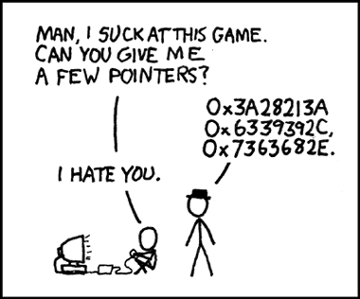 Pointers are variables that hold an address in memory.
That address contains another variable.
Unique to C and C-like languages
f
f_addr
?
0x4300
0x4300
0x4304
Using Pointers (1)
float f;        /* data variable */
float *f_addr;  /* pointer variable */









f_addr = &f;    /* & = address operator */
f
f_addr
?
?
0x4300
0x4304
f
f_addr
3.2
0x4300
0x4300
0x4304
f
f_addr
3.2
0x4300
0x4300
0x4304
Using Pointers (2)
*f_addr = 3.2;	/* indirection operator */











float g = *f_addr;/* indirection: g is now 3.2 */
g
3.2
0x4308
f
f_addr
1.3
0x4300
0x4300
0x4304
Using Pointers (3)
f = 1.3;		/* but g is still 3.2 */
g
3.2
0x4308
Pointers To Pointers (etc)
int i, j;
 int  *v;
 int  **m;
 v = malloc(NROWS * NCOLS * sizeof(int));
 m = malloc(NROWS * sizeof(int *));
 for (i=0; i < NROWS; i++)
        m[i] = v + (NCOLS * i);
cReview/malloc2DArray.c
Pointer Arithmetic
Can add/subtract from an address to get a new address
Generally, you should avoid doing this (Only perform when absolutely necessary)
Result depends on the pointer type
A+i, where A is a pointer: 0x100, i is an int (x86-64)
int*  A: A+i = 0x100 + sizeof(int)  * i = 0x100 + 4 * i
char* A: A+i = 0x100 + sizeof(char) * i = 0x100 + i
int** A: A+i = 0x100 + sizeof(int*) * i = 0x100 + 8 * i
Rule of thumb: cast pointer explicitly to avoid confusion
Prefer (char*)(A) + i vs A + i, even if char* A
Absolutely do this in macros
Function calls (static)
Calls to functions typically static (resolved at compile-time)
void print_ints(int a, int b)  {
  printf(“%d %d\n”,a,b);
}

int main(int argc, char* argv[]) {
int i=3;
int j=4;
print_ints(i,j);
}
Function call parameters
Function arguments are passed “by value”.
What is “pass by value”?
The called function is given a copy of the arguments.
What does this imply?
The called function can’t alter a variable in the caller function, but its private copy.
Examples
Example 1: swap_1
void swap_1(int a, int b)
{
  int temp;
  temp = a;
  a = b;
  b = temp;
}
Q:  Let x=3,  y=4,
     after swap_1(x,y);
     x =?  y=?
A: x=4; y=3;
B: x=3; y=4;
Example 2: swap_2
void swap_2(int *a, int *b)
{
  int temp;
  temp = *a;
  *a = *b;
  *b = temp;
}
Q:  Let x=3,  y=4,
     after swap_2(&x,&y);
      x =?  y=?
A: x=4; y=3;
B: x=3; y=4;
Is this pass by value?
[Speaker Notes: Do not assign the pointer to a different value (that won’t be reflected!)
Instead, dereference the pointer and assign a value to that address]
Call by value vs. reference in C
Call by reference implemented via pointer passing
void swap(int *px, int *py) {
	int tmp;
	tmp = *px;
	*px = *py;
	*py = tmp;
}
Swaps the values of the variables x and y if px is &x and py is &y
Uses integer pointers instead of integers
Otherwise, call by value...
void swap(int x, int y) {
	int tmp;
	tmp = x;
	x = y;
	y = tmp;
}
Function calls (dynamic)
Using function pointers, C can support late-binding of functions where calls are determined at run-time
#include <stdio.h>
void print_even(int i){ printf("Even %d\n“,i);}
void print_odd(int i) { printf("Odd %d\n”,i); }

int main(int argc, char **argv) {
     void (*fp)(int);
     int i = argc;

	 if(argc%2){
          fp=print_even;
     }else{
          fp=print_odd;
     }
     fp(i);
}
% ./funcp a
Even 2
% ./funcp a b
Odd 3
Casting
Can cast a variable to a different type
Integer Type Casting: 
signed <-> unsigned: change interpretation of most significant bit
smaller signed -> larger signed: sign-extend (duplicate the sign bit)
smaller unsigned -> larger unsigned: zero-extend (duplicate 0)
Cautions: 
cast explicitly, out of practice. C will cast operations involving different types implicitly, often leading to errors
never cast to a smaller type; will truncate (lose) data
never cast a pointer to a larger type and dereference it, this accesses memory with undefined contents
Typedefs
Creates an alias type name for a different type
Useful to simplify names of complex data types
struct list_node { 
   int x; 
}; 

typedef int pixel; 
typedef struct list_node* node; 
typedef int (*cmp)(int e1, int e2); 

pixel x; // int type
node foo; // struct list_node* type
cmp int_cmp; // int (*cmp)(int e1, int e2) type
Macros
Fragment of code given a name; replace occurrence of name with contents of macro
No function call overhead, type neutral
Uses: 
defining constants (INT_MAX, ARRAY_SIZE)
defining simple operations (MAX(a, b))
Warnings: 
Use parentheses around arguments/expressions, to avoid problems after substitution
Do not pass expressions with side effects as arguments to macros
#define INT_MAX 0x7FFFFFFFF
#define MAX(A, B) ((A) > (B) ? (A) : (B))
#define REQUIRES(COND) assert(COND)
#define WORD_SIZE 4
#define NEXT_WORD(a) ((char*)(a) + WORD_SIZE)
Header Files
Includes C declarations and macro definitions to be shared across multiple files
Only include function prototypes/macros; no implementation code!
Usage: #include <header.h> 
#include <lib> for standard libraries (eg #include <string.h>)
#include “file” for your source files (eg #include “header.h”)
Never include .c files (bad practice)
// list.h
struct list_node { 
   int data; 
   struct list_node* next; 
};
typedef struct list_node* node;
node new_list(); 
void add_node(int e, node l);
// list.c
#include “list.h”

node new_list() { 
   // implementation
}

void add_node(int e, node l) {
   // implementation
}
// stacks.h
#include “list.h”
struct stack_head { 
   node top; 
   node bottom;
}; 
typedef struct stack_head* stack

stack new_stack(); 
void push(int e, stack S);
Header Guards
Double-inclusion problem: include same header file twice
//grandfather.h
//father.h
#include “grandfather.h”
//child.h
#include “father.h”
#include “grandfather.h”
Error: child.h includes grandfather.h twice
Solution: header guard ensures single inclusion
//grandfather.h
#ifndef GRANDFATHER_H
#define GRANDFATHER_H


#endif
//father.h
#ifndef FATHER_H
#define FATHER_H


#endif
//child.h
#include “father.h”
#include “grandfather.h”
Okay: child.h only includes grandfather.h once
Odds and Ends
Prefix vs Postfix increment/decrement
a++: use a in the expression, then increment a
++a: increment a, then use a in the expression
Switch Statements: 
remember break statements after every case, unless you want fall through (may be desirable in some cases)
should probably use a default case
Variable/function modifiers: 
global variables: defined outside functions, seen by all files
static variables/functions: seen only in file it’s declared in
Refer to K&R for other modifiers and their meanings
The Standard C Library
The C Standard Library
Common functions we don’t need to write ourselves
Provides a portable interface to many system calls
Analogous to class libraries in Java or C++
Function prototypes declared in standard header files
#include <stdio.h>	#include <stddef.h>
#include <time.h>		#include <math.h>
#include <string.h>	#include <stdarg.h>
#include <stdlib.h> 
Must include the appropriate “.h” in source code
“man 3 printf” shows which header file to include
K&R Appendix B lists many original functions
Code linked in automatically
At compile time (if statically linked gcc -static)
At run time (if dynamically linked)
Use “ldd” command to list dependencies
Use “file” command to determine binary type‏
The C Standard Library
Examples (for this class)
I/O
printf, scanf, puts, gets, open, close, read, write
fprintf, fscanf, … , fseek
Memory operations
memcpy, memcmp, memset, malloc, free
String operations 
strlen, strncpy, strncat, strncmp
strtod, strtol, strtoul
The C Standard Library
Examples
Utility functions
rand, srand, exit, system, getenv
Time
clock, time, gettimeofday
Jumps 
setjmp, longjmp
Processes
fork, execve
Signals
signal, raise, wait, waitpid
Implementation-defined constants
INT_MAX, INT_MIN, DBL_MAX, DBL_MIN
I/O
Formatted output
int printf(char *format, …)
Sends output to standard output
int fprintf(FILE *stream, const char *format, ...);
Sends output to a file
int sprintf(char *str, char *format, …)
Sends output to a string variable
Return value
Number of characters printed (not including trailing \0)
On error, a negative value is returned
I/O
Format string composed of ordinary characters (except '%')
Copied unchanged into the output
Format directives specifications (start with %)
Character (%c), String (%s), Integer (%d), Float (%f)
Formatting commands for padding or truncating output and for left/right justification
%10s => Pad short string to 10 characters, right justified
%-10s => Pad short string to 10 characters, left justified
%.10s => Truncate long strings after 10 characters
%10.15 => Pad to 10, but truncate after 15, right justified
Fetches one or more arguments
For more details: man 3 printf
[Speaker Notes: LEFT OFF HERE 20160201]
I/O
#include <stdio.h>
main() {
  char *p;
  char *q;

  float f,g;

  p = "This is a test";
  q = "This is a test";
  f = 909.2153258;

  printf(":%10.15s:\n",p); /* right justified, truncate to 15, pad to 10 */
  printf(":%15.10s:\n",q); /* right justified, truncate to 10, pad to 15 */
  printf(":%0.2f:\n",f);  /* Cut off anything after 2nd decimal, No pad */
  printf(":%15.5f:\n",f); /* Cut off anything after 5th decimal, Pad to 15 */

  return 0;
}


OUTPUT
% ./strs
:This is a test:
:     This is a :
:909.22:
:      909.21533:
I/O
Formatted input
int scanf(char *format, …)
Read formatted input from standard input
int fscanf(FILE *stream, const char *format, ...);
Read formatted input from a file
int sscanf(char *str, char *format, …)
Read formatted input from a string
Return value
Number of input items assigned
Note
Requires pointer arguments
Example: scanf
#include <stdio.h>

int main()
{
  int  x;
  scanf(“%d\n”, &x);
  printf(“%d\n”, x);
}
Q:  Why are pointers given to scanf?
A: We need to assign the value to x.
I/O
#include <stdio.h>
#include <stdlib.h>
int main()
{
		int a, b, c;
		printf("Enter the first value: ");
		if (scanf("%d",&a) == 0) {
			perror("Input error\n");
			exit(255);
		}
		printf("Enter the second value: ");
		if (scanf("%d",&b) == 0) {
			perror("Input error\n");
			exit(255);
		}
		c = a + b;
		printf("%d + %d = %d\n", a, b, c);
 return 0;     
}


OUTPUT
% ./scanf
Enter the first value: 20
Enter the second value: 30
20 + 30 = 50
I/O
Line-based input
char *gets(char *s);
Reads the next input line from stdin into buffer pointed to by s
Null terminates
Line-based output
int puts(char *line);
Outputs string pointed to by line followed by newline character to stdout
I/O
Direct system call interface
open() = returns an integer file descriptor 
read(), write() = takes file descriptor as parameter
close() = closes file and file descriptor
Standard file descriptors for each process
Standard input (keyboard)
stdin or 0
Standard output (display)
stdout or 1
Standard error (display)
stderr or 2
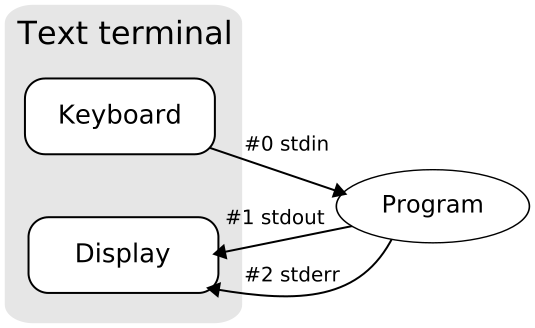 Error handling
Standard error (stderr)
Used by programs to signal error conditions
By default, stderr is sent to display
Must redirect explicitly even if stdout sent to file
	fprintf(stderr, “getline: error on input\n”);
	perror(“getline: error on input”);
Typically used in conjunction with errno return error code
errno = single global variable in all C programs
Integer that specifies the type of error
Each call has its own mappings of errno to cause
Used with perror to signal which error occurred
Example
#include <stdio.h>
#include <fcntl.h>
#define BUFSIZE 16
int main(int argc, char* argv[]) {
        int f1,n;
        char buf[BUFSIZE];
        long int f2;

        if ((f1 = open(argv[1], O_RDONLY, 0)) == -1)
            perror("cp: can't open file");
        do {
          if ((n=read(f1,buf,BUFSIZE)) > 0) 
            if (write(1, buf, n) != n)
                perror("cp: write error to stdout");
        } while(n==BUFSIZE);
        return 0;
}
% cat opentest.txt 
This is a test of
the open(), read(),
and write() calls.
% ./opentest opentest.txt 
This is a test of
the open(), read(),
and write() calls.
% ./opentest asdfasdf
cp: can't open file: No such file or directory
%
I/O
Using standard file descriptors in shell
Redirecting to/from files
ls –l > outfile
redirects output to “outfile”
./a.out < infile
standard input taken from “infile”
ls –l > outfile 2> errorfile
sends standard error and standard out to separate files
Connecting them to each other via Unix pipes
ls –l | egrep tar
standard output of “ls” sent to standard input of “egrep”
I/O via file interface
Supports formatted, line-based and direct I/O
Calls similar to analogous calls previously covered
Opening a file
FILE *fopen(char *name, char *mode);
Opens a file if we have access permission
Returns a pointer to a file
	  FILE *fp;  fp = fopen(“/tmp/x”, “r”);
Once the file is opened, we can read/write to it
fscanf, fread, fgets, fprintf, fwrite, fputs
Must supply FILE* argument for each call
Closing a file after use
int fclose(fp);
Closes the file pointer and flushes any output associated with it
I/O via file interface
#include <stdio.h>
#include <string.h>

main(int argc, char** argv)
{
  int i;
  char *p;
  FILE *fp;
  
  fp = fopen("tmpfile.txt","w+");
  p = argv[1];
  fwrite(p, strlen(p), 1, fp);
  fclose(fp);
  return 0;
}


OUTPUT:
% ./fops HELLO
% cat tmpfile.txt
HELLO
%
Memory allocation and management
malloc
Dynamically allocates memory from the heap
Memory persists between function invocations (unlike local variables)
Returns a pointer to a block of at least size bytes – not zero filled! 
Allocate an integer
int* iptr =(int*) malloc(sizeof(int));
Allocate a structure
struct name* nameptr = (struct name*)	malloc(sizeof(struct name));
Allocate an integer array with “value” elements
			int *ptr = (int *) malloc(value * sizeof(int));
Be careful to allocate enough memory
Overrun on the space is undefined
Common error:
char *cp = (char *) malloc(strlen(buf)*sizeof(char))
strlen doesn’t account for the NULL terminator
Fix:
char *cp = (char *) malloc((strlen(buf)+1)*sizeof(char))
Memory allocation and management
free
Deallocates memory in heap.
Pass in a pointer that was returned by malloc.
Integer example
int *iptr = (int*) malloc(sizeof(int));
free(iptr);
Structure example
struct table* tp = (struct table*)malloc(sizeof(struct table));
free(tp);
Freeing the same memory block twice corrupts memory and leads to exploits
Set this memory to this value for this length
Memory allocation and management
Sometimes, before you use memory returned by malloc, you want to zero it
Or maybe set it to a specific value
memset() sets a chunk of memory to a specific value
void *memset(void *s, int c, size_t n);
Memory allocation and management
Because not all data consists of text strings…

void *memcpy(void *dest, void *src, size_t n);
void *memmove(void *dest, void *src, size_t n);
Malloc, Free, Calloc
Handle dynamic memory
void* malloc (size_t size): 
allocate block of memory of size bytes
does not initialize memory
void* calloc (size_t num, size_t size): 
allocate block of memory for array of num elements, each size bytes long 
initializes memory to zero values
void free(void* ptr): 
frees memory block, previously allocated by malloc, calloc, realloc, pointed by ptr
use exactly once for each pointer you allocate
size argument: 
should be computed using the sizeof operator 
sizeof: takes a type and gives you its size
e.g., sizeof(int), sizeof(int*)
Memory Management Rules
Malloc what you free, free what you malloc
client should free memory allocated by client code
library should free memory allocated by library code
Number mallocs = Number frees
Number mallocs > Number Frees: definitely a memory leak
Number mallocs < Number Frees: definitely a double free
Free a malloced block exactly once
Should not dereference a freed memory block
Stack Vs Heap Allocation
Local variables and function arguments are placed on the stack
deallocated after the variable leaves scope
do not return a pointer to a stack-allocated variable! 
do not reference the address of a variable outside its scope!
Memory blocks allocated by calls to malloc/calloc are placed on the heap
Globals, constants are placed elsewhere
Example: 
// a is a pointer on the stack to a memory block on the heap
int* a = malloc(sizeof(int));
Strings
String functions are provided in an ANSI standard string library.
#include <string.h> 
Includes functions such as:
Computing length of string
Copying strings
Concatenating strings
Strings
In C, a string is an array of characters terminated with the “null” character (‘\0’, value = 0).
Character pointer p
Sets p to address of a character array
p can be reassigned to another address

Examples
char *p = “This is a test”;
This is a test\0
char name[4] = “bob”;
char title[10] = “Mr.”;
‘o’
‘b’
\0
‘b’
name
title
‘M’
‘r’
‘.’
\0
x
x
x
x
x
x
Copying strings
Consider
char* p=“PPPPPPP”;
char* q=“QQQQQQQ”;
p = q;
What does this do?
Copy QQQQQQ into 0x100?
Set p to 0x200
p
PPPPPPP
0x100
q
QQQQQQQ
0x200
Copying strings
Consider
char* p=“PPPPPPP”;
char* q=“QQQQQQQ”;
p = q;
What does this do?
A) Copy QQQQQQ into 0x100?
	B) Set p to 0x200
Copying strings
Must manually copy characters
Or use strncpy to copy characters
p
PPPPPPP
0x100
q
QQQQQQQ
0x200
PPPPPPP
0x100
p
q
QQQQQQQ
0x200
Strings
Assignment( = ) and equality (==) operators
char *p;
char *q;
if (p == q) {
	printf(“This is only true if p and q point to the same address”);
}
p = q;  /* The address contained in q is placed */ 
			  /*    in p.  Does not change the memory */
			  /*    locations p previously pointed to.*/
C String Library
Some of C's string functions
   strlen(char *s1)
Returns the number of characters in the string, not including the “null” character
   strncpy(char *s1, char *s2, int n)
Copies at most n characters of s2 on top of s1.  The order of the parameters mimics the assignment operator
strncmp (char *s1, char *s2, int n)
Compares up to n characters of s1 with s2
Returns < 0, 0, > 0 if s1 < s2, s1  == s2 or s1 > s2 lexigraphically
strncat(char *s1, char *s2, int n)
Appends at most n characters of s2 to s1
	Insecure deprecated versions: strcpy, strcmp, strcat
String code example
#include <stdio.h>#include <string.h>int main() {		char first[10] = "bobby ";		char last[15] = "smith";		char name[30];		char you[5] = "bobo";		strncpy( name, first, strlen(first)+1 );		strncat( name, last, strlen(last)+1);		printf("%d, %s\n", strlen(name), name );		printf("%d \n",strncmp(you,first,3));
	}
strncpy and null termination
strncpy does not guarantee null termination
Intended to allow copying of characters into the middle of other strings
Use snprintf to guarantee null termination
Example	#include <string.h>
	main()	{
        char a[20]="The quick brown fox";
        char b[9]="01234567";
        strncpy(a,b,8);
        printf("%s\n",a);
	}

  % ./a.out
  01234567k brown fox
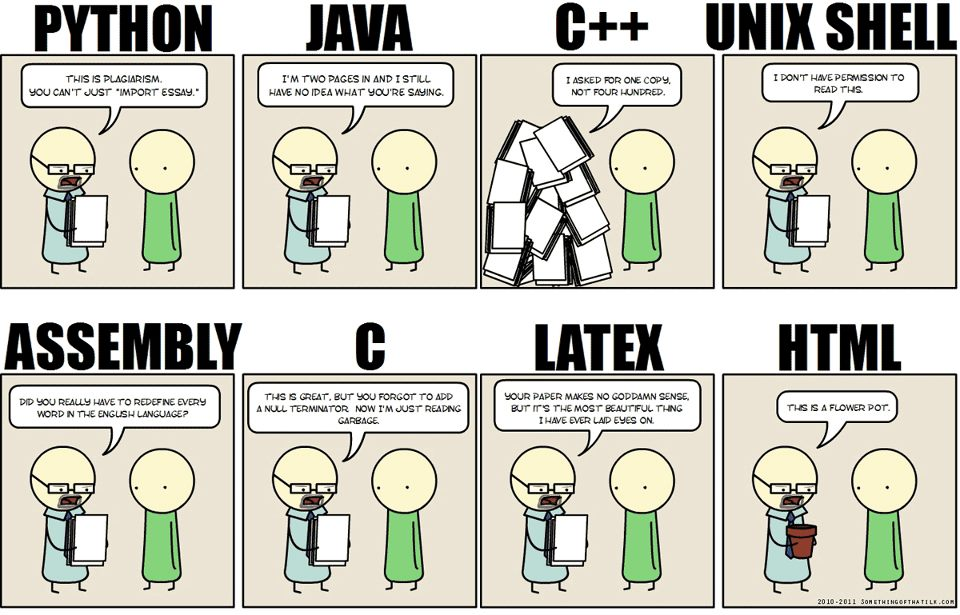 Other string functions
Converting strings to numbers
		#include <stdlib.h>   int strtol (char *ptr, char **endptr, int base);
Takes a character string and converts it to an integer.
White space and + or - are OK.
Starts at beginning of ptr and continues until something non-convertible is encountered.
endptr (if not null, gives location of where parsing stopped due to error)
Some examples:
   String		     Value returned"157"			157"-1.6"			-1"+50x"			50"twelve"			0"x506"			0
Other string functions
double strtod (char * str, char **endptr);
String to floating point
Handles digits 0-9.
A decimal point.
An exponent indicator (e or E).
If no characters are convertible a 0 is returned.
Examples:
String			Value returned"12"				12.000000"-0.123"			-0.123000"123E+3"		123000.000000"123.1e-5"		0.001231
Examples
/* strtol Converts an ASCII string to its integer equivalent; for example, converts -23.5 to the value -23. */
	int my_value;
	char my_string[] = "-23.5";
	my_value = strtol(my_string, NULL, 10);
	printf("%d\n", my_value);
/* strtod Converts an ASCII string to its floating-point equivalent; for example, converts +1776.23 to the value1776.23. */
    double my_value;  
    char my_string[] = "+1776.23";
    my_value = strtod(my_string, NULL);
    printf("%f\n", my_value);
Random number generation
Generate pseudo-random numbers
int rand(void);
Gets next random number
void srand(unsigned int seed);
Sets seed for PRNG
man 3 rand
Random number generation
#include <stdio.h>
int main(int argc, char** argv) {
  int i,seed;
  
  seed = atoi(argv[1]);
  srand(seed);
  for (i=0; i < 10; i++)
		printf("%d : %d\n", i , rand()); 
}


OUTPUT:
% ./myrand 30
0 : 493850533
1 : 1867792571
2 : 1191308030
3 : 1240413721
4 : 2134708252
5 : 1278462954
6 : 1717909034
7 : 1758326472
8 : 1352639282
9 : 1081373099
%
Getopt
Need to include getopt.h and unistd.h to use
Used to parse command-line arguments.
Typically called in a loop to retrieve arguments
Switch statement used to handle options
colon indicates required argument
optarg is set to value of option argument
Returns -1 when no more arguments present
int main(int argc, char** argv){
   int opt, x;
   /* looping over arguments */
   while(-1 != (opt = getopt(argc, argv, “x:"))){
      switch(opt) { 
         case 'x':
            x = atoi(optarg);
            break;
         default:
            printf(“wrong argument\n");
            break;
         }
      }
}
Note about Library Functions
These functions can return error codes
malloc could fail
a file couldn’t be opened
a string may be incorrectly parsed
Remember to check for the error cases and handle the errors accordingly 
may have to terminate the program (eg malloc fails)
may be able to recover (user entered bad input)
Questions?